我们
结婚啦
If the distance between us is 100 steps , I’m 
willing to walk 99 first ,and then wait for you 
take that last step , I'm willing to wait as long
as it takes , because I LOVE YOU ！
YES，I DO!
You are the only one in my heart.
期待爱情最美丽的时刻，你我在爱的名义下步入婚姻的殿堂，接受世界的祝福。
WELCOME TO OUR WEDDING
相识
相恋
相守
Acquaintance
Fall in love
Wedding
下雨的咖啡馆
我们初次相遇
甜甜的笑融化了雨水
此生我们注定在一起
第一次牵你手
你甜甜的笑着
蓝天白云微风和温阳
此生没有哪刻如此美好
还是蓝天白云
此刻你是我的新娘
我爱你
犹如万物离不开阳光
相识篇
相识
Acquaintance
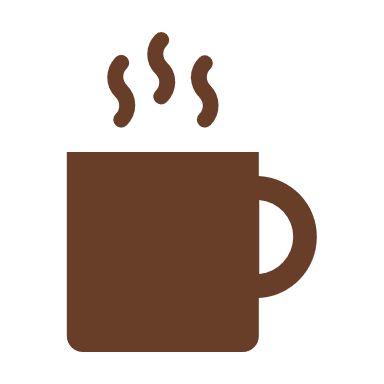 下雨的咖啡馆
我们初次相遇
甜甜的笑融化了雨水
此生我们注定在一起
你好，幸福!
HELLO,HAPPINESS!
If the distance between us is 100 steps , I'm willing to walk 99 first ,and then wait for you take that last step , I'm willing to wait as long as it takes , because I LOVE YOU ！
你好，幸福!
HELLO,HAPPINESS!
If the distance between us is 100 steps , I'm willing to walk 99 first ,and then wait for you take that last step , I'm willing to wait as long as it takes , because I LOVE YOU ！
你好，幸福!
HELLO,HAPPINESS!
If the distance between us is 100 steps , I'm willing to walk 99 first ,and then wait for you take that last step , I'm willing to wait as long as it takes , because I LOVE YOU ！
01
You are the only one in my heart.
02
You are the only one in my heart.
你好，幸福!
HELLO,HAPPINESS!
If the distance between us is 100 steps , I'm willing to walk 99 first ,and then wait for you take that last step , I'm willing to wait as long as it takes , because I LOVE YOU ！
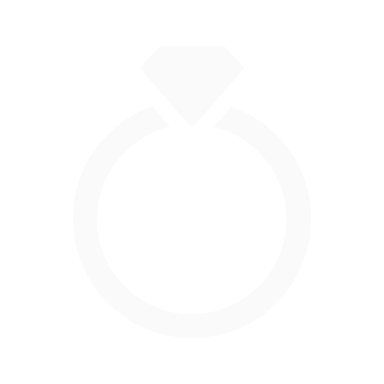 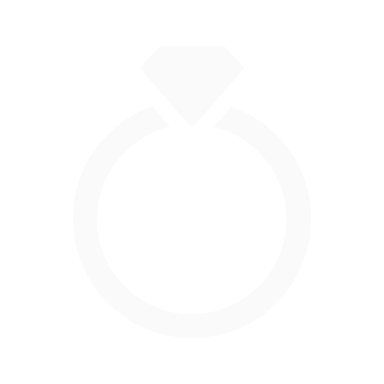 Welcome To Our Wedding
你好，幸福!
HELLO,HAPPINESS!
You are the only one in my heart.
你好，幸福!
HELLO,HAPPINESS!
If the distance between us is 100 steps , I'm willing to walk 99 first ,and then wait for you take that last step , I'm willing to wait as long as it takes , because I LOVE YOU ！
01
You are the only one in my heart.
02
You are the only one in my heart.
你好，幸福!
If the distance between us is 100 steps , I'm willing to walk 99 first ,and then wait for you take that last step , I'm willing to wait as long as it takes , because I LOVE YOU ！
HELLO,HAPPINESS!
你好，幸福!
你好，幸福!
HELLO,HAPPINESS!
HELLO,HAPPINESS!
你好，幸福!
你好，幸福!
HELLO,HAPPINESS!
HELLO,HAPPINESS!
Welcome To Our Wedding
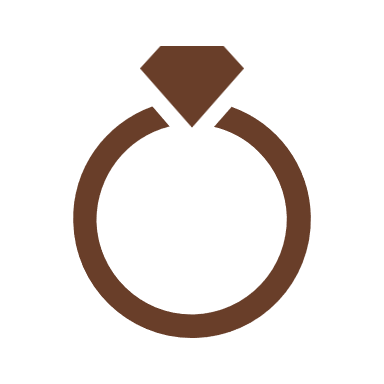 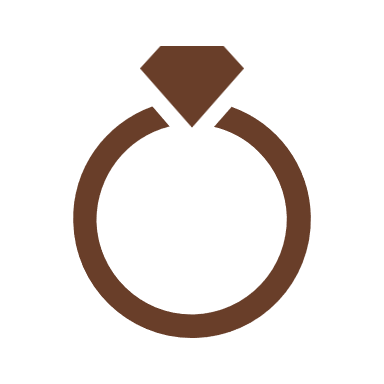 If the distance between us is 100 steps , I'm willing to walk 99 first ,and then wait for you take that last step , I'm willing to wait as long as it takes , because I LOVE YOU ！
你好，幸福!
01
HELLO,HAPPINESS!
You are the only one in my heart.
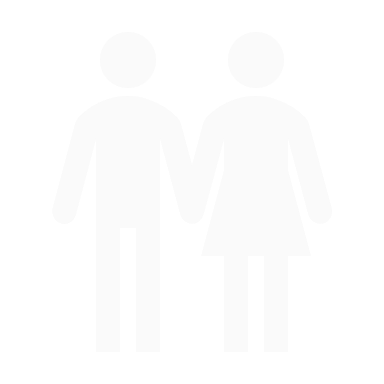 02
You are the only one in my heart.
If the distance between us is 100 steps , I'm willing to walk 99 first ,and then wait for you take that last step , I'm willing to wait as long as it takes , because I LOVE YOU ！
If the distance between us is 100 steps , I'm willing to walk 99 first ,and then wait for you take that last step , I'm willing to wait as long as it takes , because I LOVE YOU ！
01
You are the only one in my heart.
02
You are the only one in my heart.
相恋篇
相恋
Fall in love
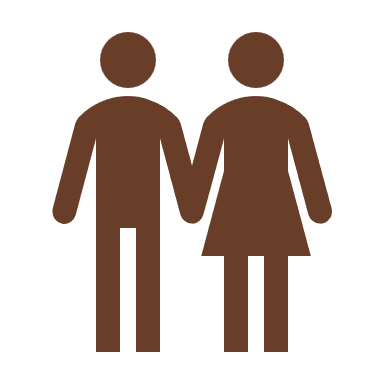 第一次牵你手
你甜甜的笑着
蓝天白云微风和温阳
此生没有哪刻如此美好
你好，幸福!
HELLO,HAPPINESS!
If the distance between us is 100 steps , I'm willing to walk 99 first ,and then wait for you take that last step , I'm willing to wait as long as it takes , because I LOVE YOU ！
01
You are the only one in my heart.
02
You are the only one in my heart.
你好，幸福!
HELLO,HAPPINESS!
If the distance between us is 100 steps , I'm willing to walk 99 first ,and then wait for you take that last step , I'm willing to wait as long as it takes , because I LOVE YOU ！
你好，幸福!
HELLO,HAPPINESS!
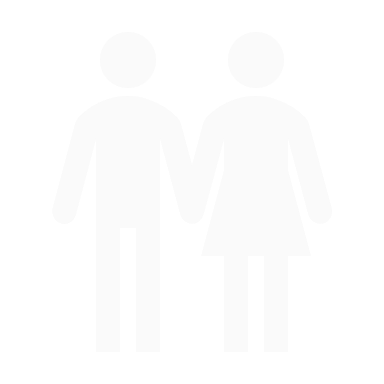 If the distance between us is 100 steps , I'm willing to walk 99 first ,and then wait for you take that last step , I'm willing to wait as long as it takes , because I LOVE YOU ！
你好，幸福!
HELLO,HAPPINESS!
你好，幸福!
If the distance between us is 100 steps , I'm willing to walk 99 first ,and then wait for you take that last step , I'm willing to wait as long as it takes , because I LOVE YOU ！
HELLO,HAPPINESS!
If the distance between us is 100 steps , I'm willing to walk 99 first ,and then wait for you take that last step , I'm willing to wait as long as it takes , because I LOVE YOU ！
01
You are the only one in my heart.
02
You are the only one in my heart.
Welcome To Our Wedding
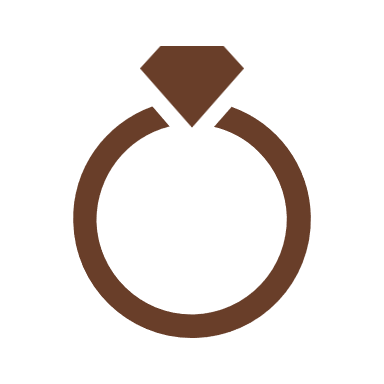 你好，幸福!
HELLO,HAPPINESS!
If the distance between us is 100 steps , I'm willing to walk 99 first ,and then wait for you take that last step , I'm willing to wait as long as it takes , because I LOVE YOU ！
01
You are the only one in my heart.
02
You are the only one in my heart.
你好，幸福!
HELLO,HAPPINESS!
If the distance between us is 100 steps , I'm willing to walk 99 first ,and then wait for you take that last step , I'm willing to wait as long as it takes , because I LOVE YOU ！
你好，幸福!
HELLO,HAPPINESS!
你好，幸福!
If the distance between us is 100 steps , I'm willing to walk 99 first ,and then wait for you take that last step , I'm willing to wait as long as it takes , because I LOVE YOU ！
HELLO,HAPPINESS!
If the distance between us is 100 steps , I'm willing to walk 99 first ,and then wait for you take that last step , I'm willing to wait as long as it takes , because I LOVE YOU ！
If the distance between us is 100 steps , I'm willing to walk 99 first ,and then wait for you take that last step , I'm willing to wait as long as it takes , because I LOVE YOU ！
01
You are the only one in my heart.
02
You are the only one in my heart.
你好，幸福!
HELLO,HAPPINESS!
If the distance between us is 100 steps , I'm willing to walk 99 first ,and then wait for you take that last step , I'm willing to wait as long as it takes , because I LOVE YOU ！
Welcome To Our Wedding
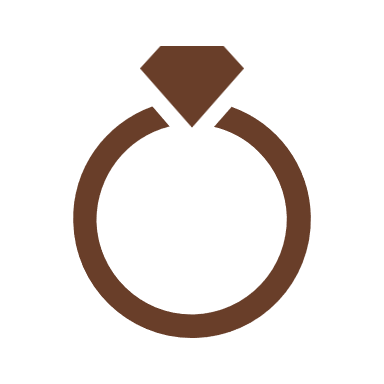 你好，幸福!
HELLO,HAPPINESS!
If the distance between us is 100 steps , I'm willing to walk 99 first ,and then wait for you take that last step , I'm willing to wait as long as it takes , because I LOVE YOU ！
你好，幸福!
HELLO,HAPPINESS!
If the distance between us is 100 steps , I'm willing to walk 99 first ,and then wait for you take that last step , I'm willing to wait as long as it takes , because I LOVE YOU ！
相守篇
相守
Wedding
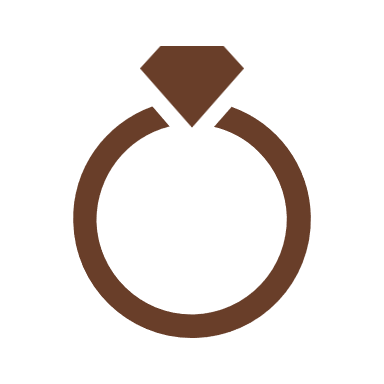 还是蓝天白云
此刻你是我的新娘
我爱你
犹如万物离不开阳光
你好，幸福!
HELLO,HAPPINESS!
If the distance between us is 100 steps , I'm willing to walk 99 first ,and then wait for you take that last step , I'm willing to wait as long as it takes , because I LOVE YOU ！
你好，幸福!
HELLO,HAPPINESS!
If the distance between us is 100 steps , I'm willing to walk 99 first ,and then wait for you take that last step , I'm willing to wait as long as it takes , because I LOVE YOU ！
If the distance between us is 100 steps , I'm willing to walk 99 first ,and then wait for you take that last step , I'm willing to wait as long as it takes , because I LOVE YOU ！
01
You are the only one in my heart.
02
You are the only one in my heart.
If the distance between us is 100 steps , I'm willing to walk 99 first ,and then wait for you take that last step , I'm willing to wait as long as it takes , because I LOVE YOU ！
Welcome To Our Wedding
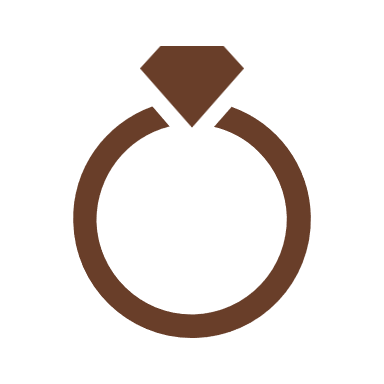 你好，幸福!
你好，幸福!
你好，幸福!
HELLO,HAPPINESS!
HELLO,HAPPINESS!
HELLO,HAPPINESS!
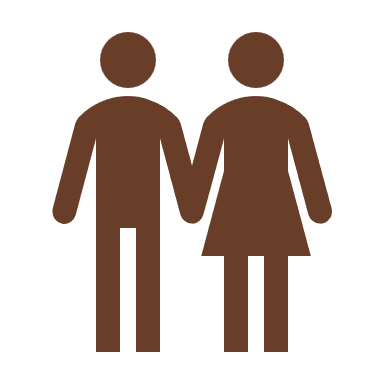 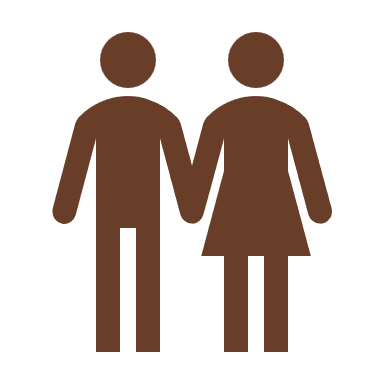 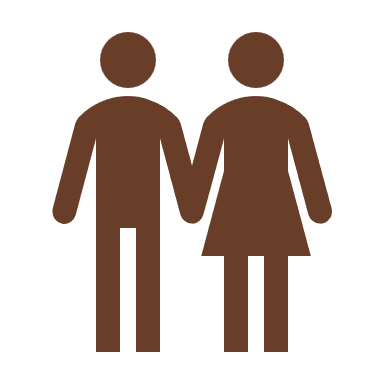 If the distance between us is 100 steps , I'm willing to walk 99 first ,and then wait for you take that last step , I'm willing to wait as long as it takes , because I LOVE YOU ！
If the distance between us is 100 steps , I'm willing to walk 99 first ,and then wait for you take that last step , I'm willing to wait as long as it takes , because I LOVE YOU ！
If the distance between us is 100 steps , I'm willing to walk 99 first ,and then wait for you take that last step , I'm willing to wait as long as it takes , because I LOVE YOU ！
你好，幸福!
HELLO,HAPPINESS!
你好，幸福!
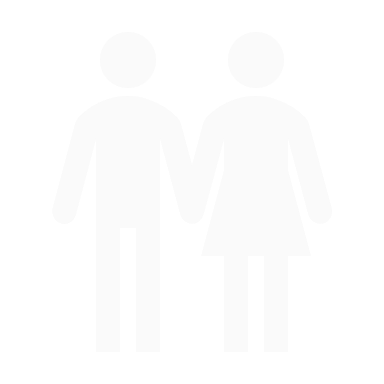 HELLO,HAPPINESS!
If the distance between us is 100 steps , I'm willing to walk 99 first ,and then wait for you take that last step , I'm willing to wait as long as it takes , because I LOVE YOU ！
If the distance between us is 100 steps , I'm willing to walk 99 first ,and then wait for you take that last step , I'm willing to wait as long as it takes , because I LOVE YOU ！
01
You are the only one in my heart.
02
You are the only one in my heart.
If the distance between us is 100 steps , I'm willing to walk 99 first ,and then wait for you take that last step , I'm willing to wait as long as it takes , because I LOVE YOU ！
If the distance between us is 100 steps , I'm willing to walk 99 first ,and then wait for you take that last step , I'm willing to wait as long as it takes , because I LOVE YOU ！
01
You are the only one in my heart.
01
02
You are the only one in my heart.
You are the only one in my heart.
02
You are the only one in my heart.
相守篇
你好，幸福!
你好，幸福!
HELLO,HAPPINESS!
HELLO,HAPPINESS!
If the distance between us is 100 steps , I'm willing to walk 99 first ,and then wait for you take that last step , I'm willing to wait as long as it takes , because I LOVE YOU ！
If the distance between us is 100 steps , I'm willing to walk 99 first ,and then wait for you take that last step , I'm willing to wait as long as it takes , because I LOVE YOU ！
你好，幸福!
你好，幸福!
HELLO,HAPPINESS!
HELLO,HAPPINESS!
If the distance between us is 100 steps , I'm willing to walk 99 first ,and then wait for you take that last step , I'm willing to wait as long as it takes , because I LOVE YOU ！
If the distance between us is 100 steps , I'm willing to walk 99 first ,and then wait for you take that last step , I'm willing to wait as long as it takes , because I LOVE YOU ！
我们
结婚啦
If the distance between us is 100 steps , I’m 
willing to walk 99 first ,and then wait for you 
take that last step , I'm willing to wait as long
as it takes , because I LOVE YOU ！
YES，I DO!
You are the only one in my heart.
期待爱情最美丽的时刻，你我在爱的名义下步入婚姻的殿堂，接受世界的祝福。
THANK YOU FOR COMING
OfficePLUS.cn
标注
字体使用


行距

素材

声明



作者
中文  思源宋体 CN Light、思源宋体 CN Medium
英文  Lingxun-Serif-Bold

标题 1.0
正文 1.2
Unsplash、Pexels

本网站所提供的任何信息内容（包括但不限于 PPT 模板、Word 文档、Excel 图表、图片素材等）均受《中华人民共和国著作权法》、《信息网络传播权保护条例》及其他适用的法律法规的保护，未经权利人书面明确授权，信息内容的任何部分(包括图片或图表)不得被全部或部分的复制、传播、销售，否则将承担法律责任。

OfficePLUS